A Model of Personal Learning
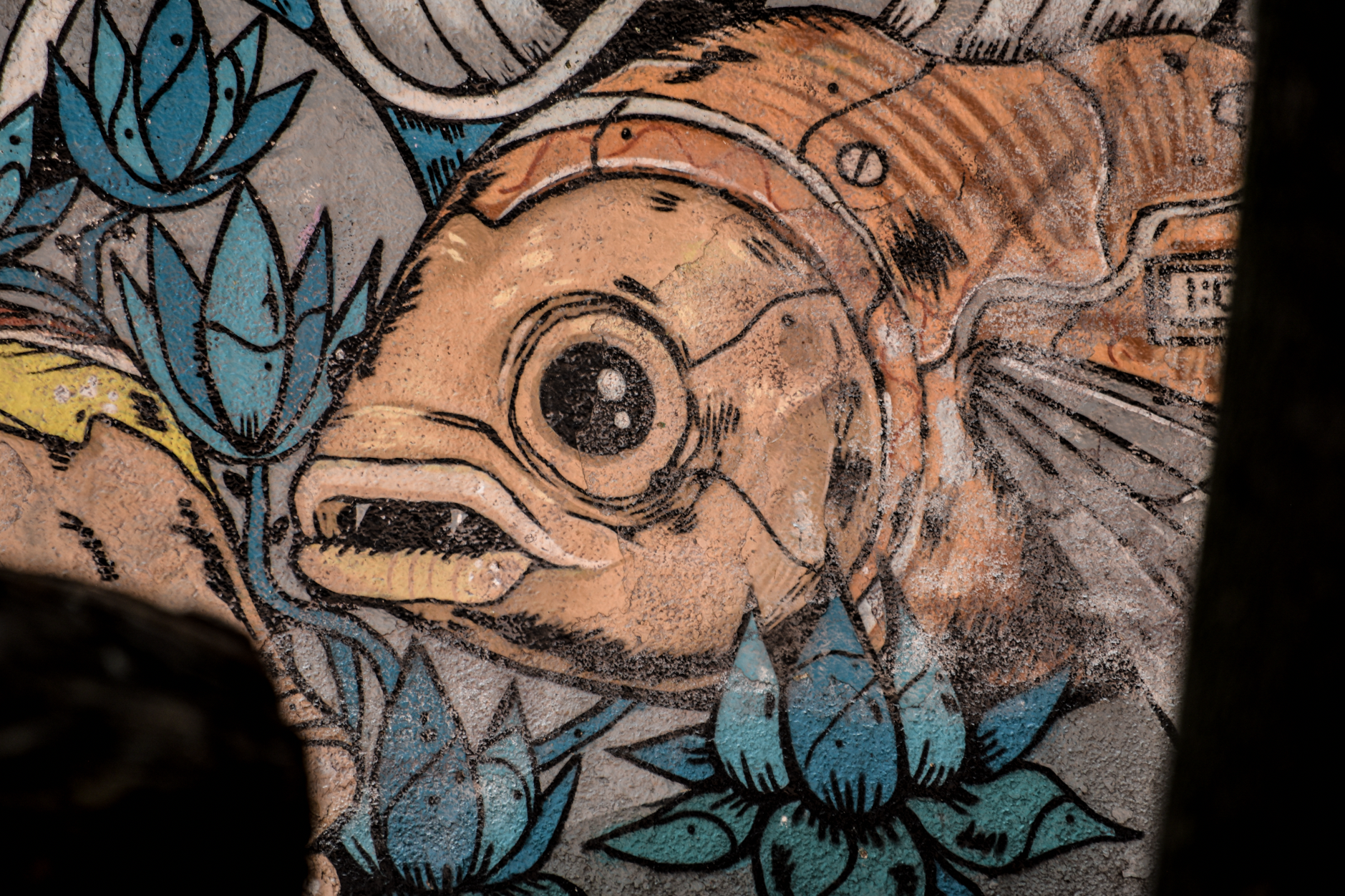 Stephen Downes
Mexico City
May 16, 2017
What does personal learning look like? Stephen Downes demonstrates the model he has developed over fifteen years of research on education technology and learning design. Based on gRSShopper – the software developed to run his newsletter and a series of Massive Open Online Courses (MOOCs) - Downes looks at the day-to-day routine of a personal learner with examples from his practice and a live demonstration of learning activities. Through the presentation Downes will explain the philosophy of Connectivism, a learning approach based on developing and growing personal learning networks, and will describe the ARRFF (Aggregate Remodel Repurpose Feed Forward) model of learning activities. Finally, he will offer insights regarding some key technologies on the horizon, such as server virtualization and augmented reality, and offer thoughts on the future of online learning.
A Note About Models
With models, the answers are determined before the system or simulation is ever run…
Eg. “Carnegie Melon University received a two-year grant for research on and development of MOOCs platforms 'intelligent enough to mimic the traditional classroom experience'.”
http://unescochair.blogs.uoc.edu/blog/2014/06/25/a-goal-for-google-and-carnegie-mellons-mooc-research/
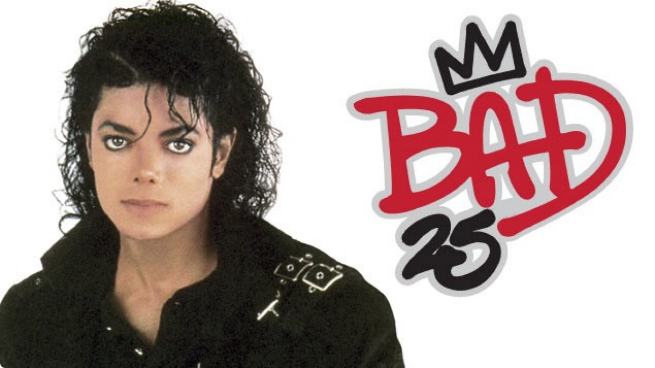 What’s missing in the standard-based models-based approach is what we used to think of as BAD
Bricolage – the doesn’t allow or cater for bricolage.
Affordances – leverage the technology to improve learning and teaching.
Distribution – implications for the institutional practice of e-learning."
http://davidtjones.wordpress.com/2014/03/31/bim-and-bad/
[Speaker Notes: BIM and BADDavid T. Jones, The Weblog of (a) David Jones, Apr 25, 2014Commentary by Stephen Downes 
I like this acronym - it's not complete, but it's a great start: "BAD is an acronym that captures what I think is missing from the institutional approach to university e-learning
Bricolage – the LMS as Enteprise Systems doesn’t allow or cater for bricolage.
Affordances – resulting in an inability to leverage the affordances of technology to improve learning and teaching.
Distribution – the idea that knowledge about how to improve L&T is distributed and the implications that has for the institutional practice of e-learning."

This wasn't what we were trying to develop when we developed MOOCs, but if this had been the description of what we were trying, it wouldn't have been far off.]
A Day in the Life?
A Day in the Life?
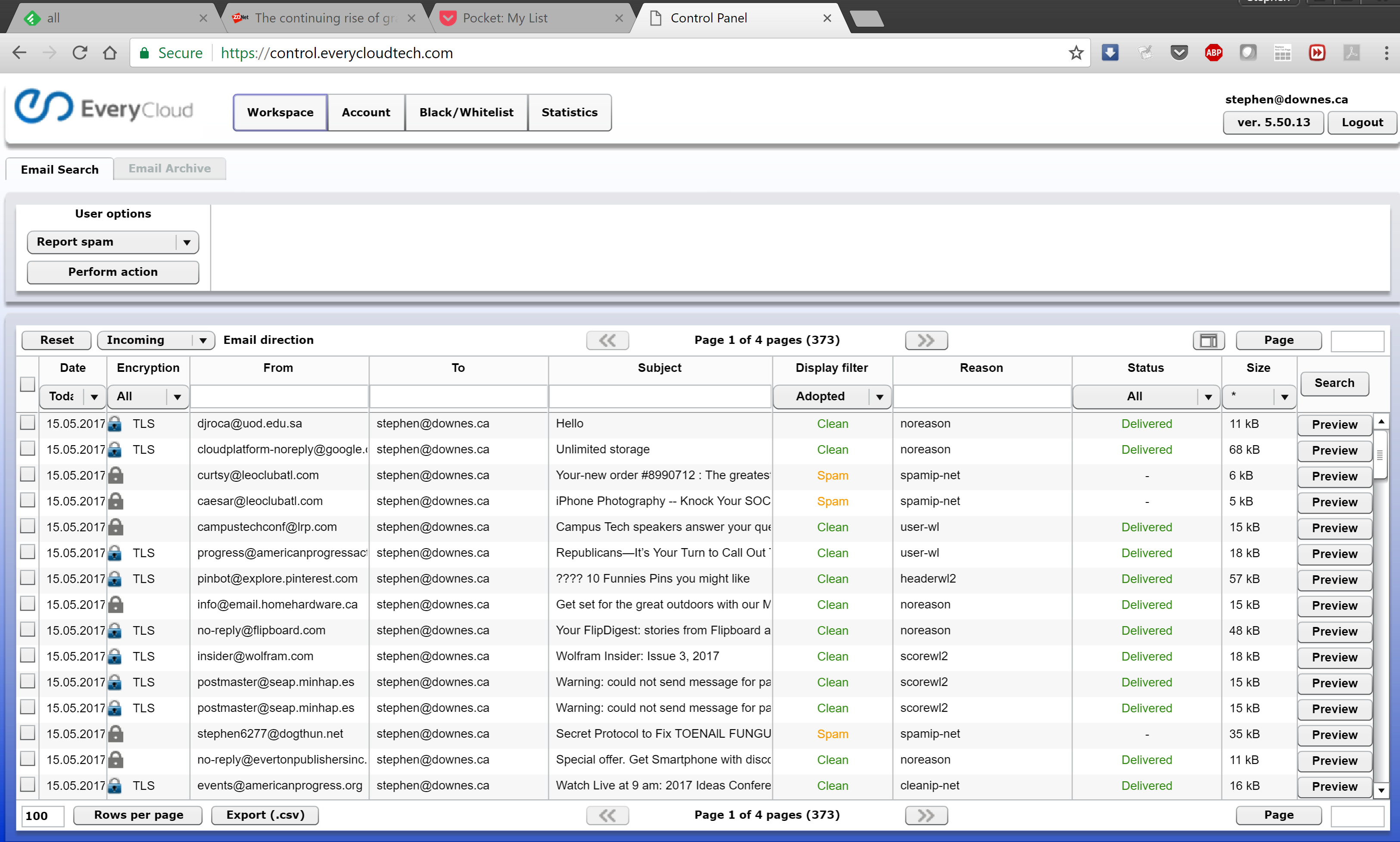 https://www.everycloudtech.com/
A Day in the Life?
http://www.downes.ca/start.html
A Day in the Life?
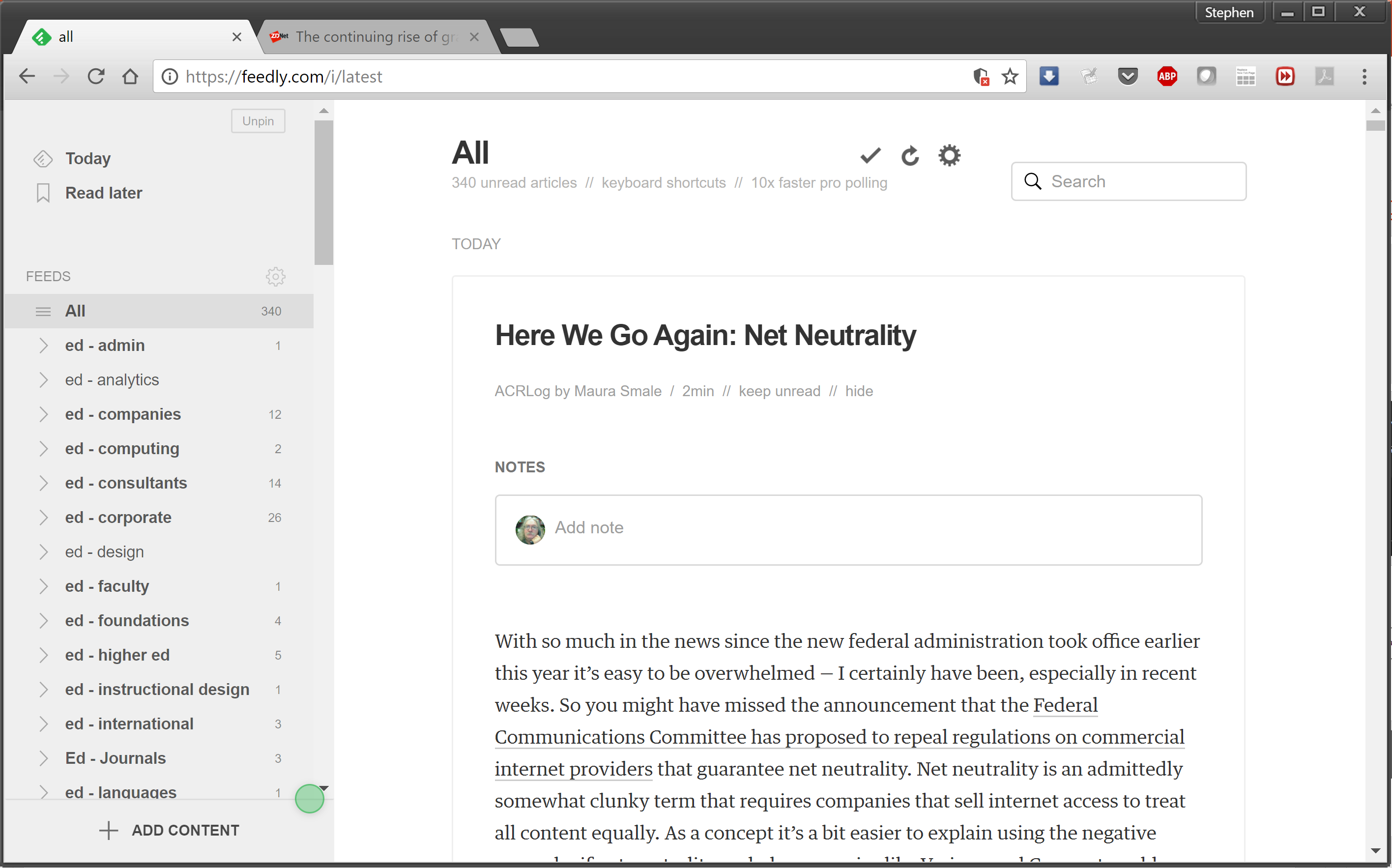 https://feedly.com/i/latest
http://www.downes.ca/opml.xml
A Day in the Life?
https://getpocket.com
A Day in the Life?
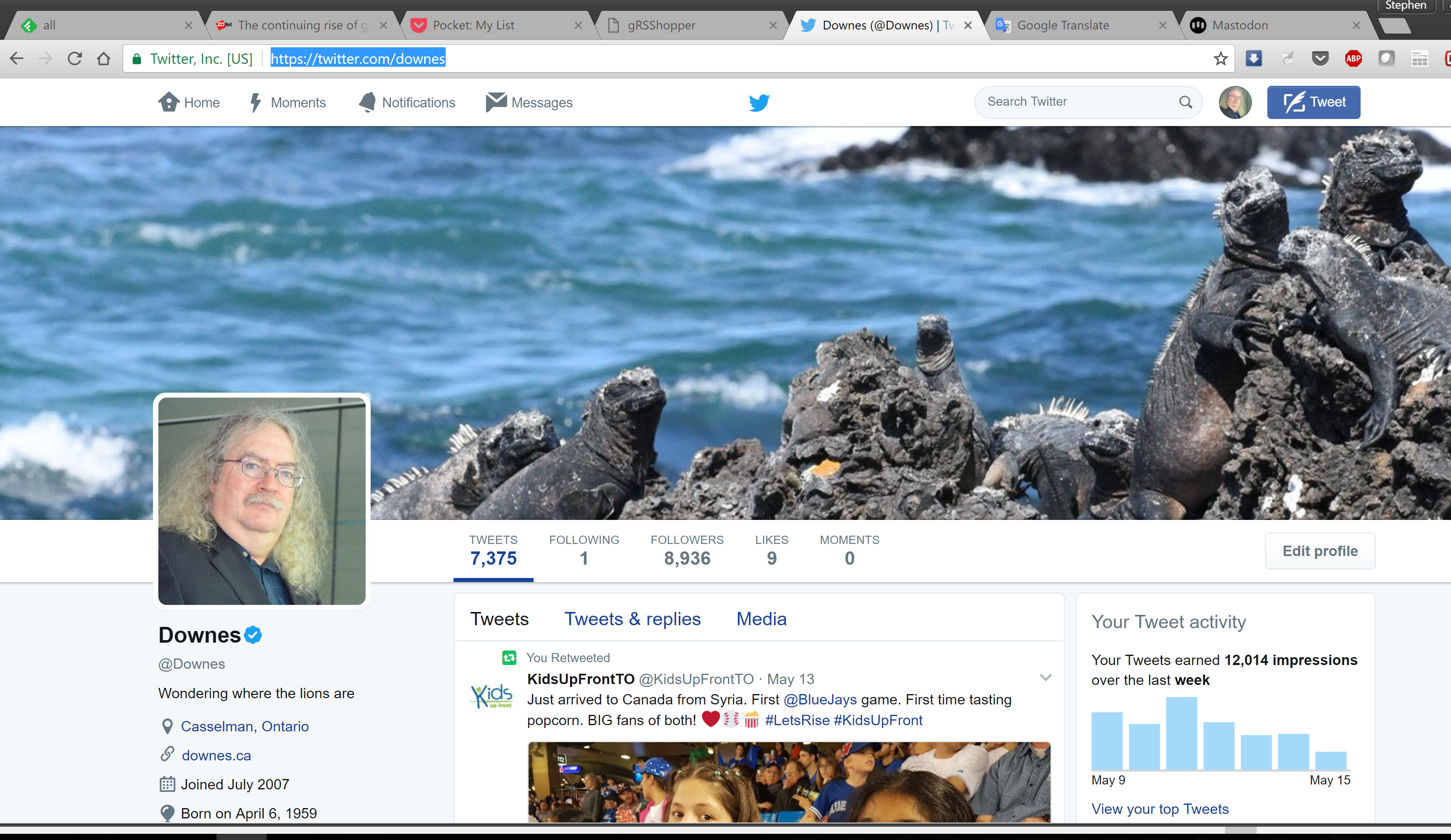 https://twitter.com/downes
A Day in the Life?
https://mastodon.social/@Downes
Learning
https://www.codecademy.com/learn
Learning
http://news.athabascau.ca/news/next-cider-webinar-monthly-session-june-3/
A Day in the Life?
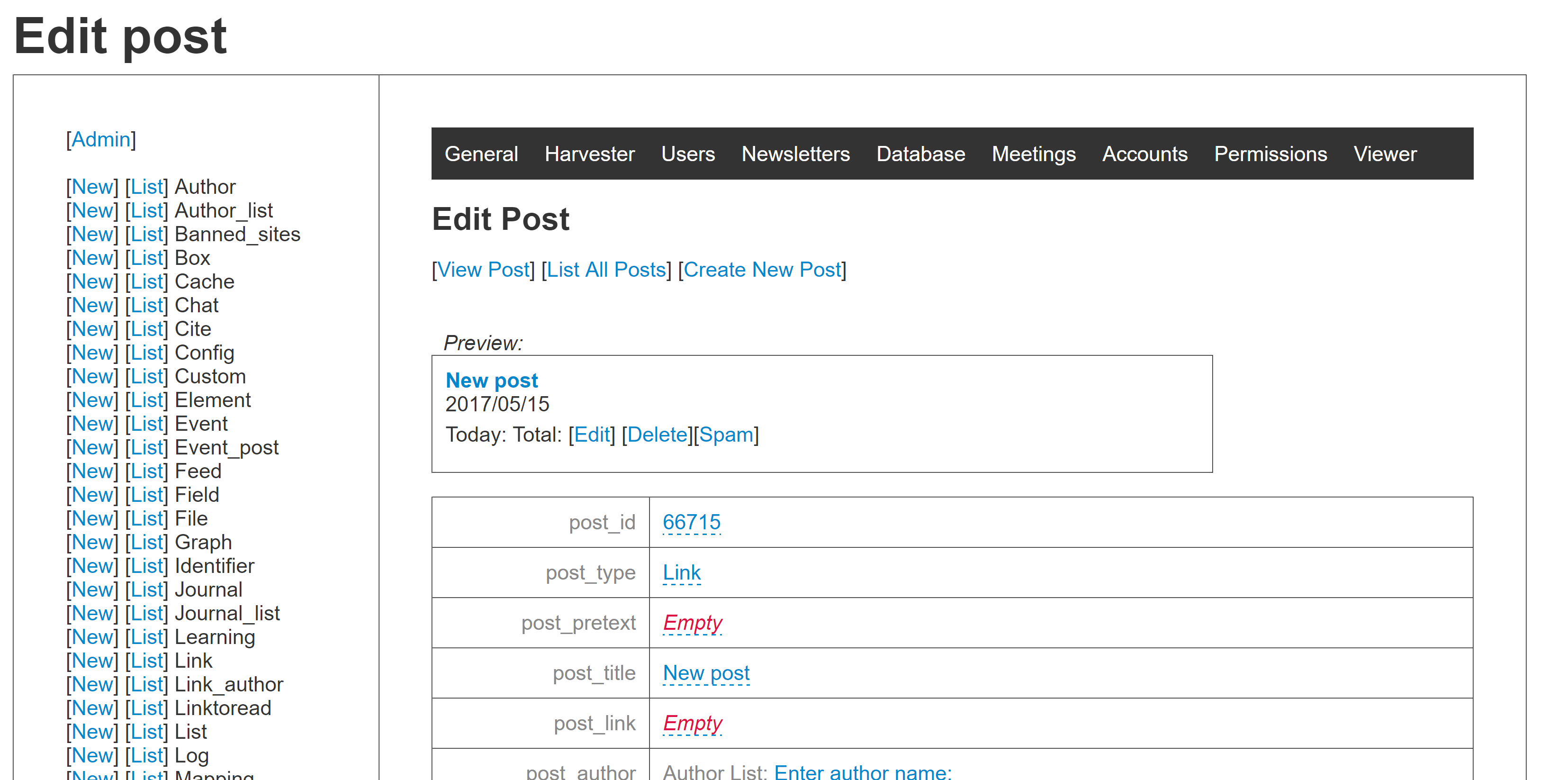 https://getpocket.com
http://grsshopper.downes.ca/
Post List
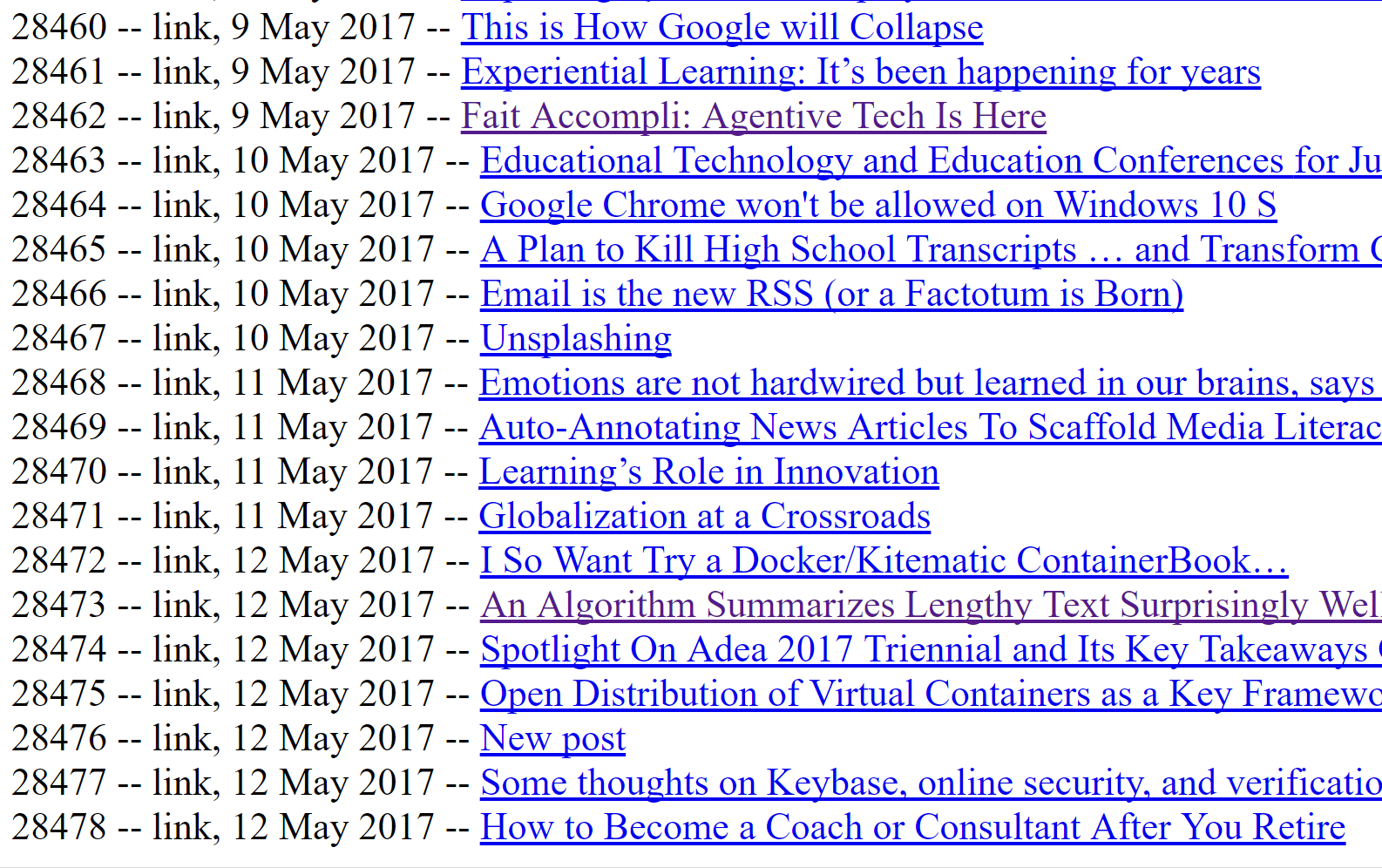 http://www.downes.ca/post_list.html
Overview of the Concept of PLEs
Simulation
LMS
PLE
Chat Room
MOOC
Intranet
Blogger
Access to many services in one personal environment
Properties of the PLE…
What information should it record?
Who owns the data? How private is it?
What should it do?
What would a person do with it?
Where, exactly, is a PLE located?
PLE
The Network of PLEs
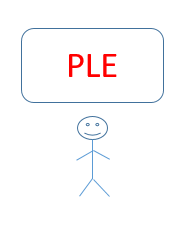 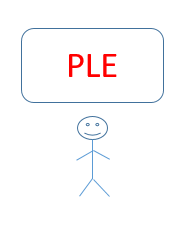 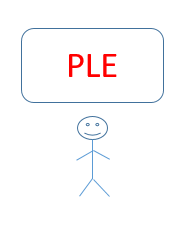 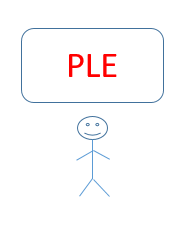 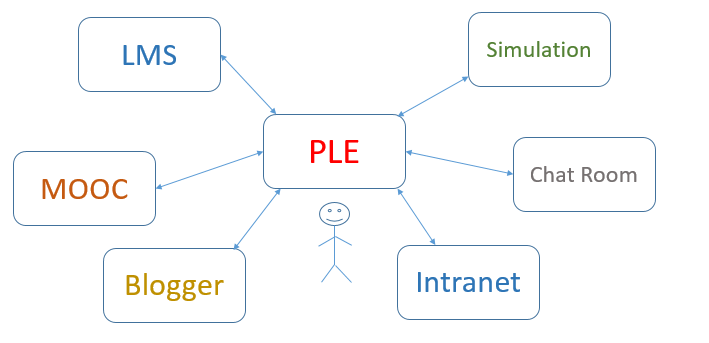 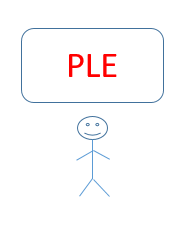 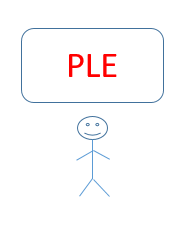 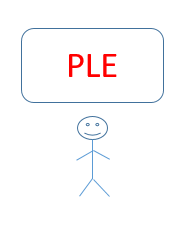 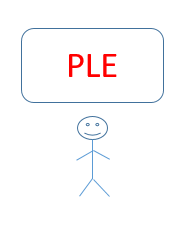 The Social Network of PLEs
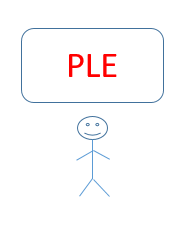 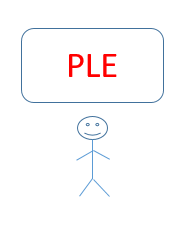 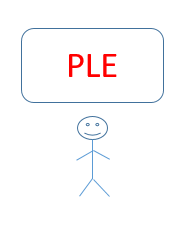 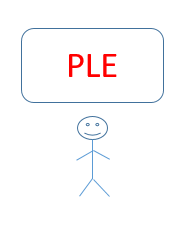 twitter
facebook
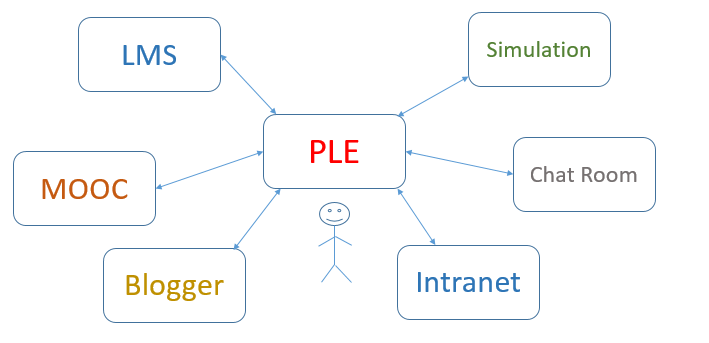 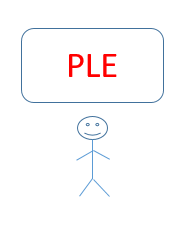 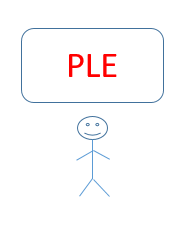 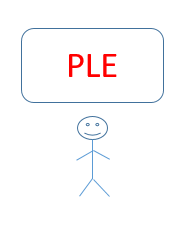 email
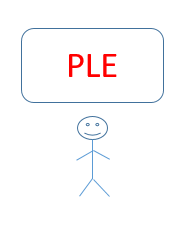 Properties of the Network…
How do people find each other? Services?
How do they communicate? What do they share?
How does a single PLE work with services?
Do we need centralized registries?
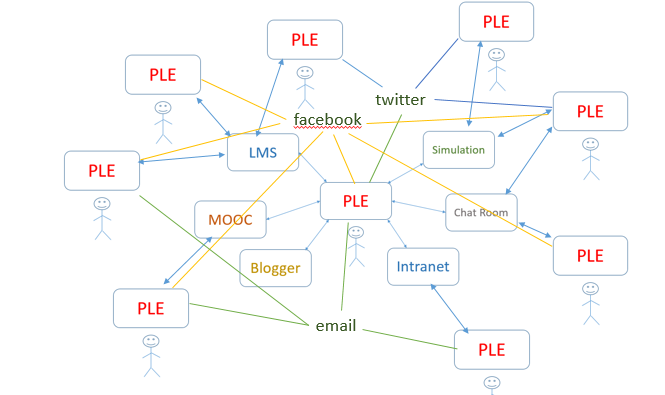 10:30 – 11:30
Why a personal learning environment?
What is the value proposition for a PLE?
Note: value isn’t what you can do, it’s how you benefit
This is usually stated in financial terms (earn more, cost less)
Can also be stated in terms of quality: faster, bigger, better
And can be non-financial goods: satisfaction, happiness, memories
Making
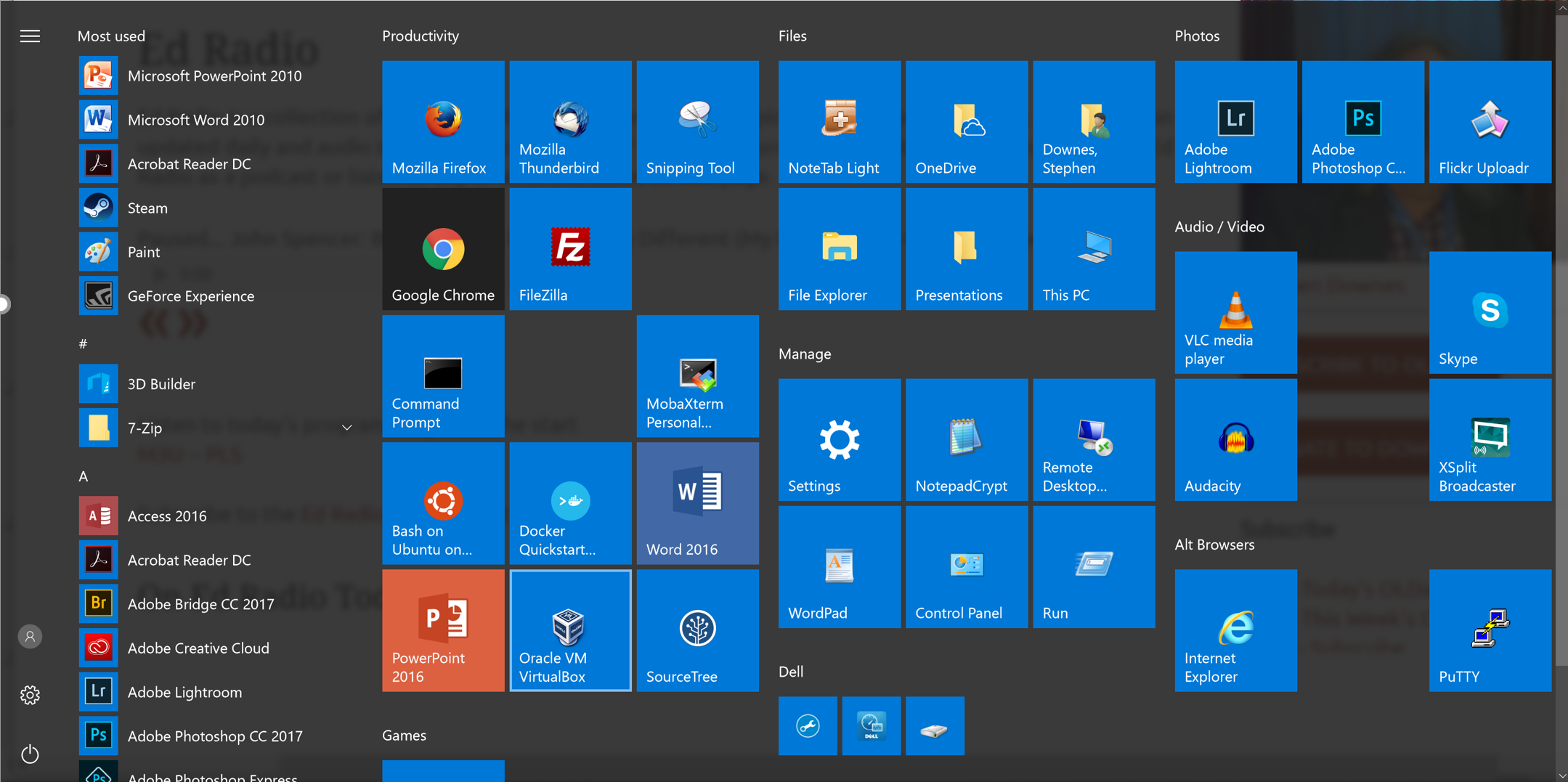 Making
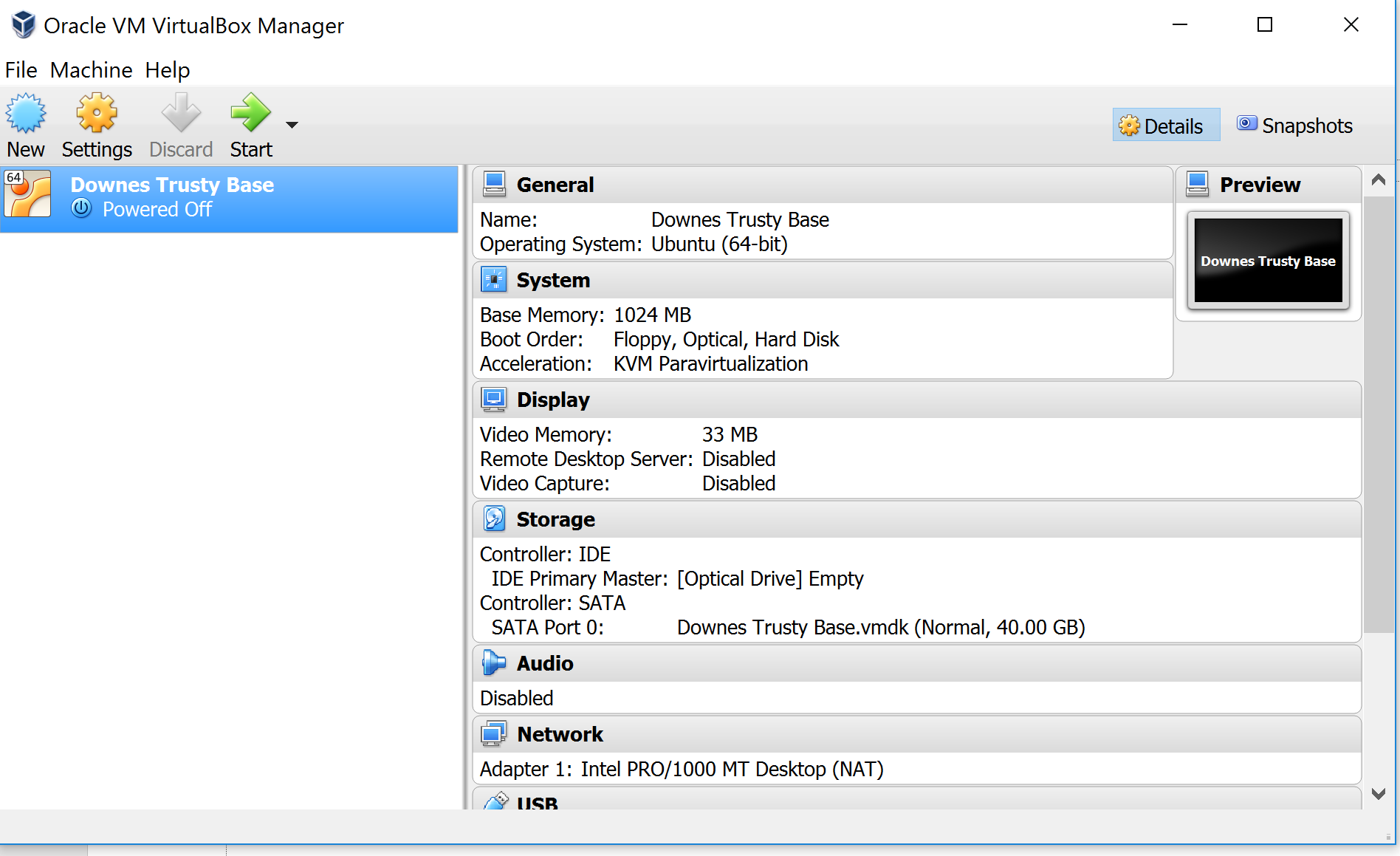 https://www.virtualbox.org/
Making
Making
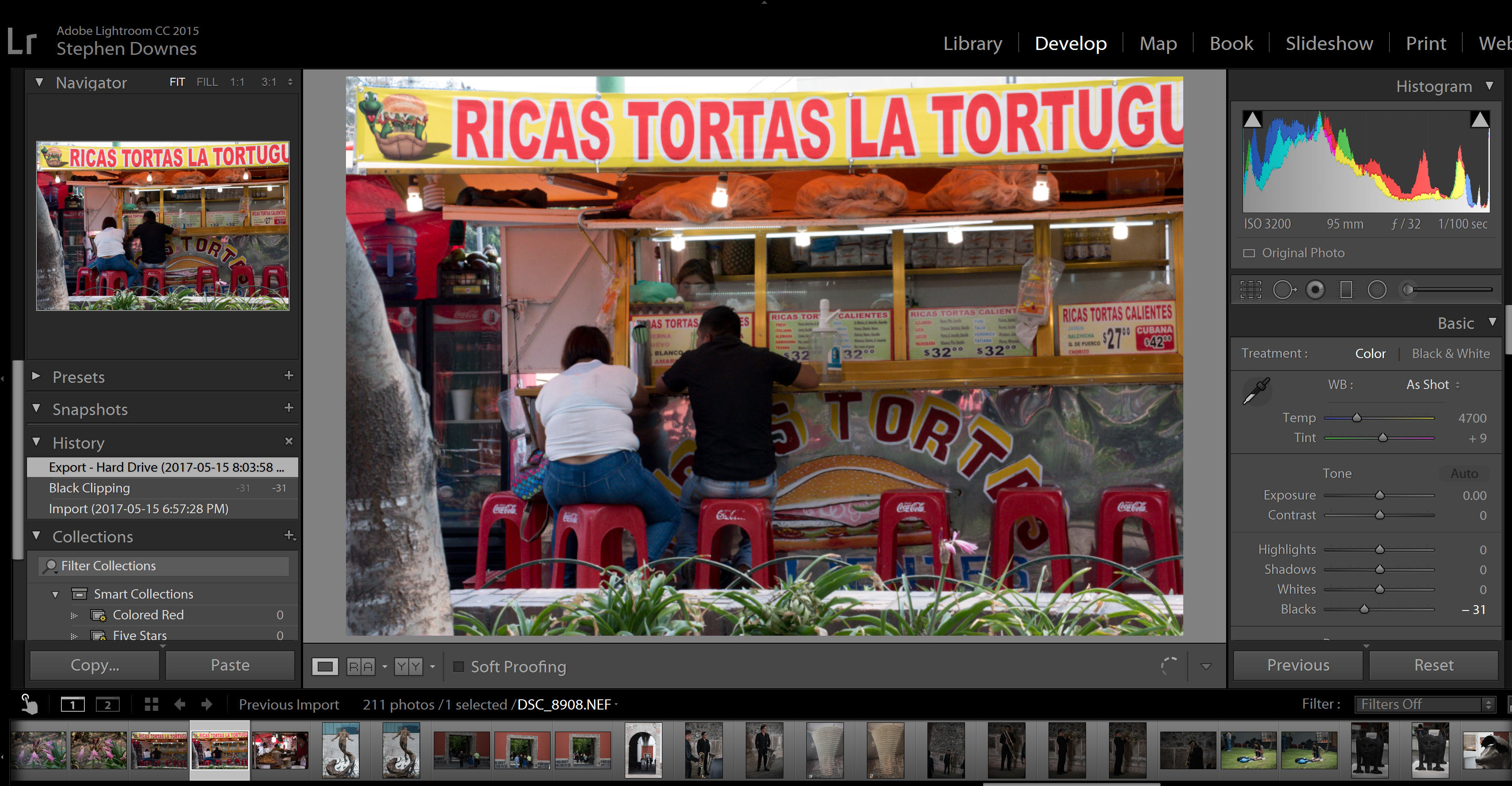 https://lightroom.adobe.com/
Making
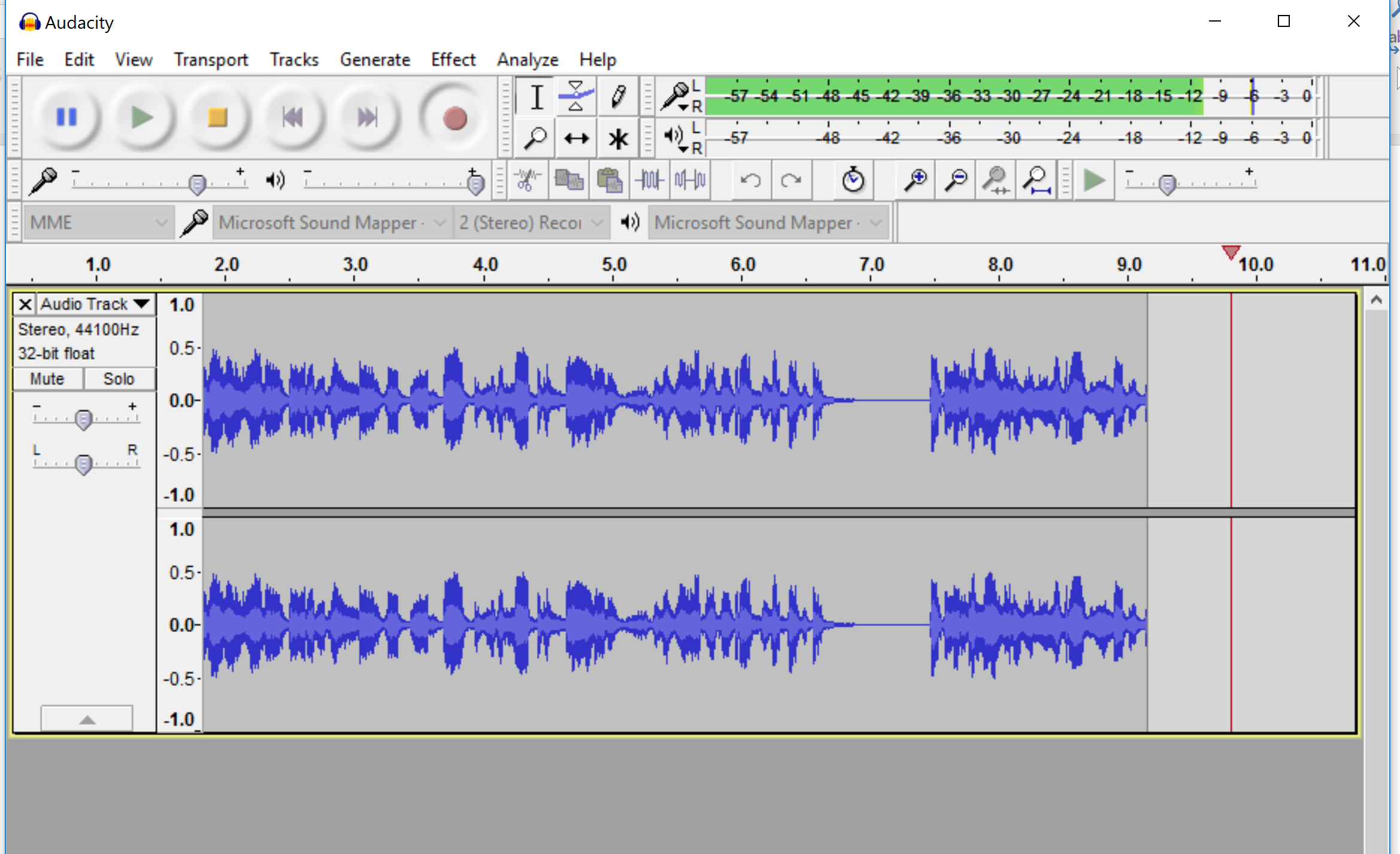 http://www.audacityteam.org/download/
Making
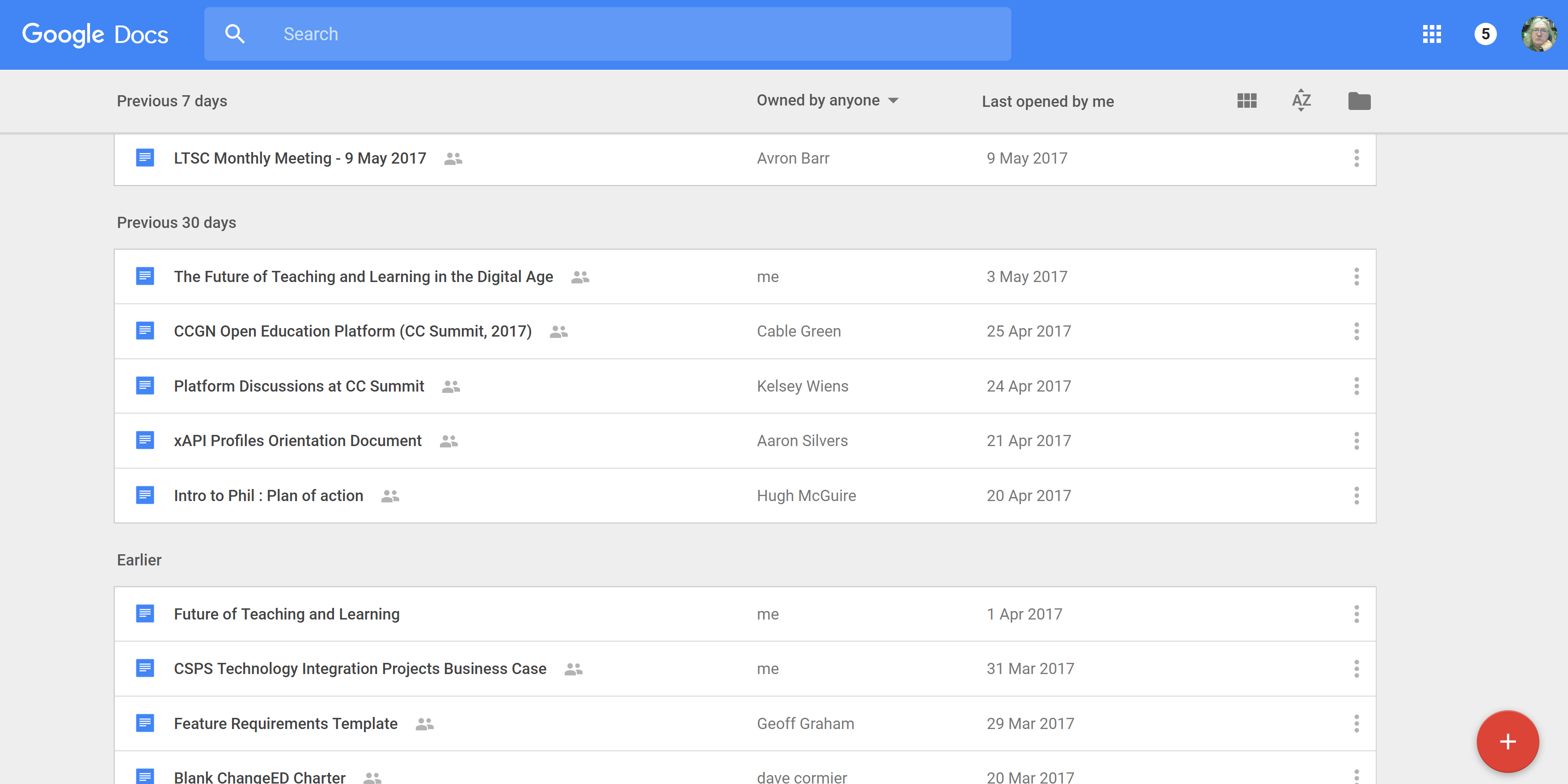 https://docs.google.com/
Making
https://forum.rebus.community/category/17/phil-introduction-to-philosophy-lead-christina-hendricks-ubc
Making
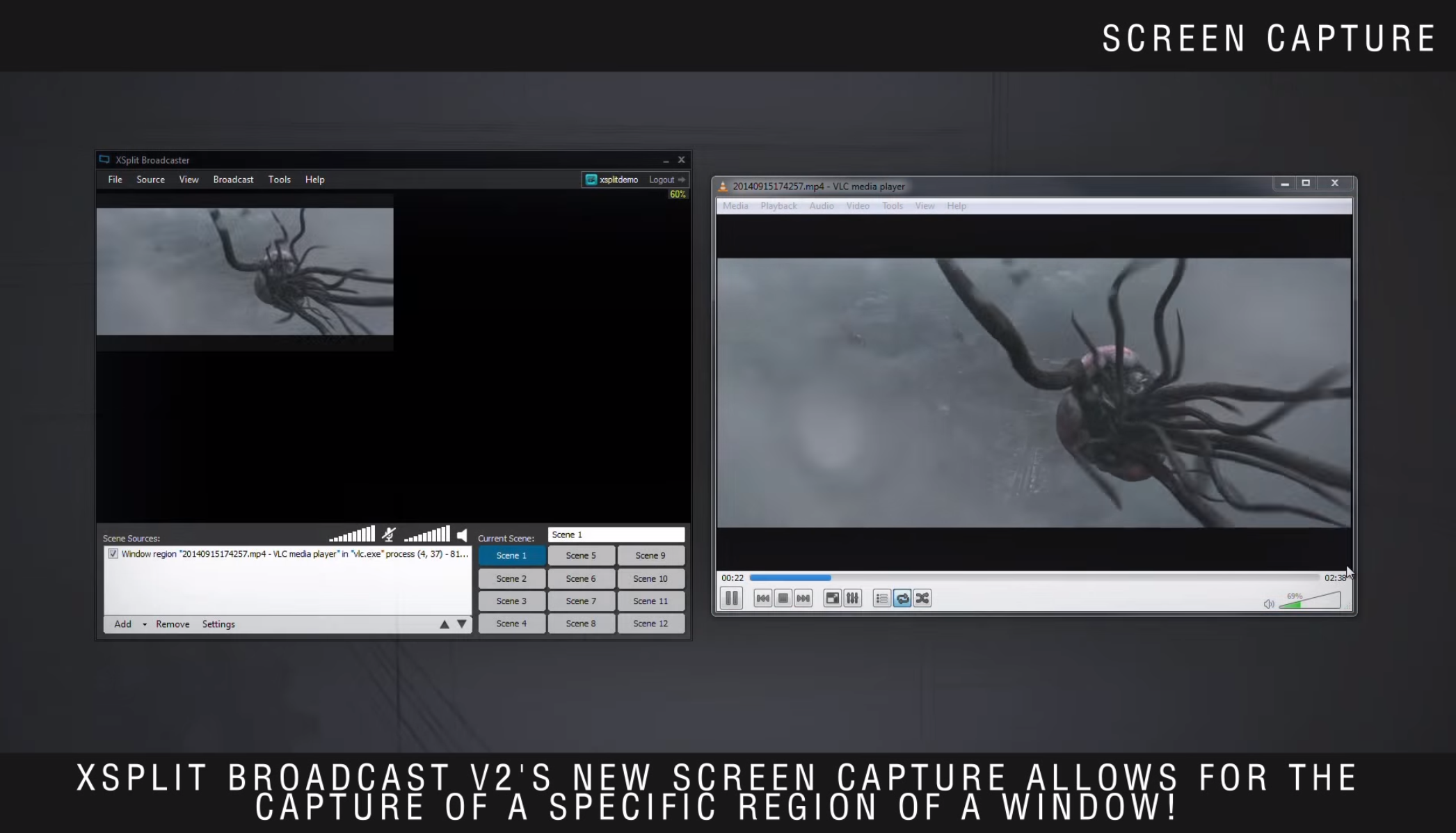 https://www.xsplit.com/
Sharing
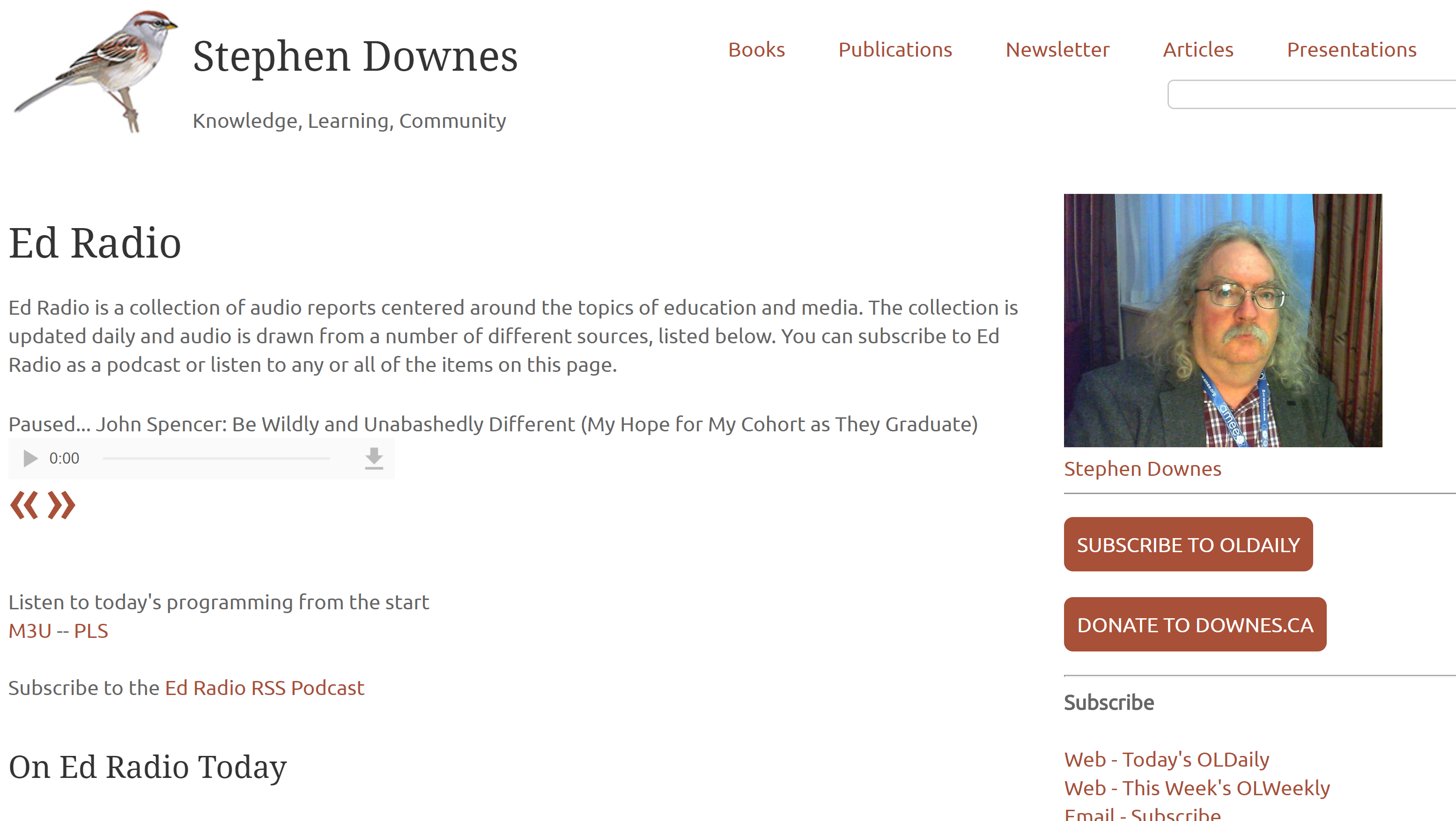 http://www.downes.ca/edradio.htm
Sharing
http://halfanhour.blogspot.com
Sharing
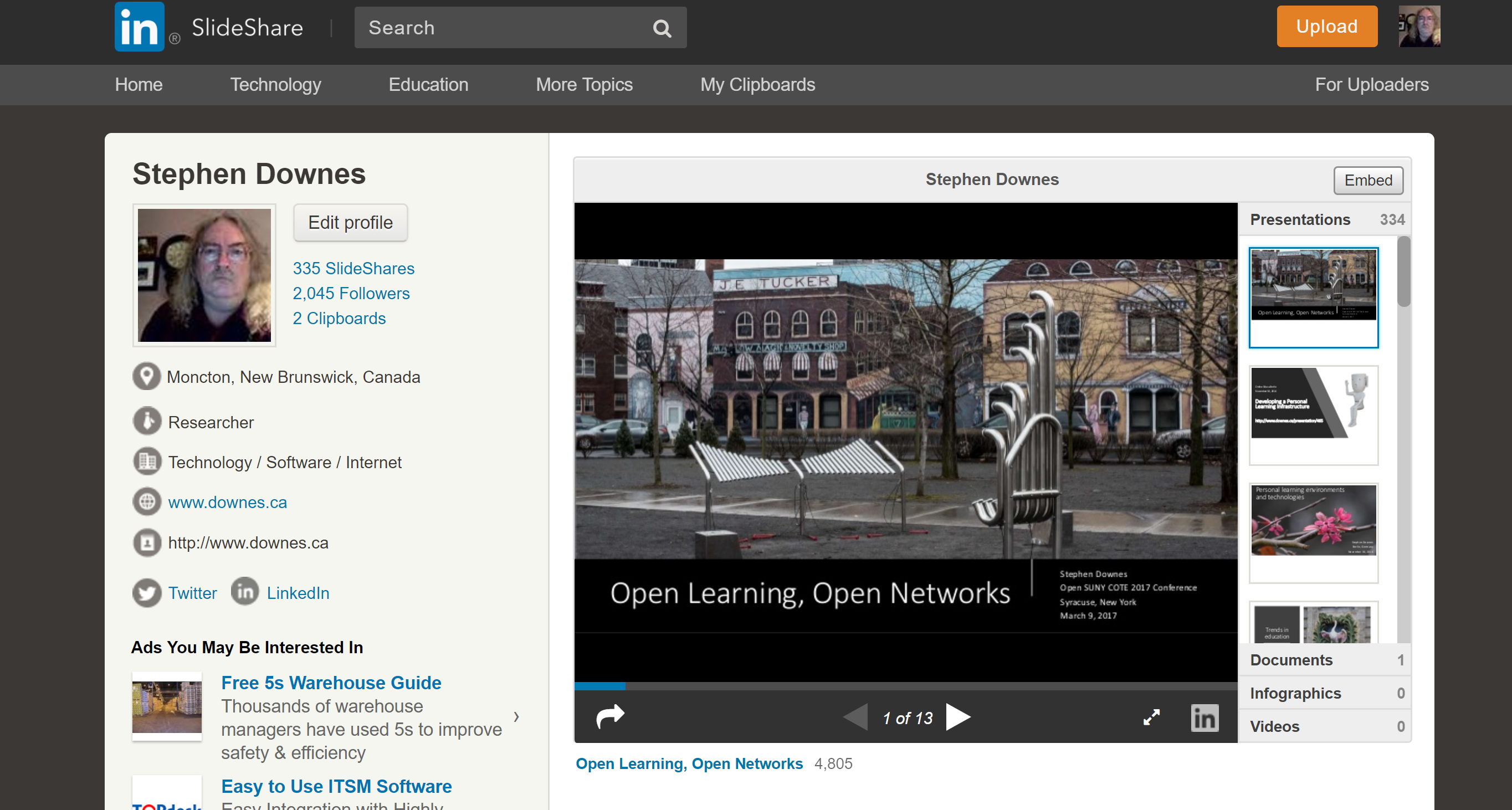 https://www.slideshare.net/Downes
Sharing
http://www.downes.ca/presentation/468
New learning Paradigms
Carrie Paechter, Metaphors of Space in Educational Theory and Practice  http://www.tandfonline.com/doi/pdf/10.1080/14681360400200202
The Connectivist MOOC (cMOOC) Design
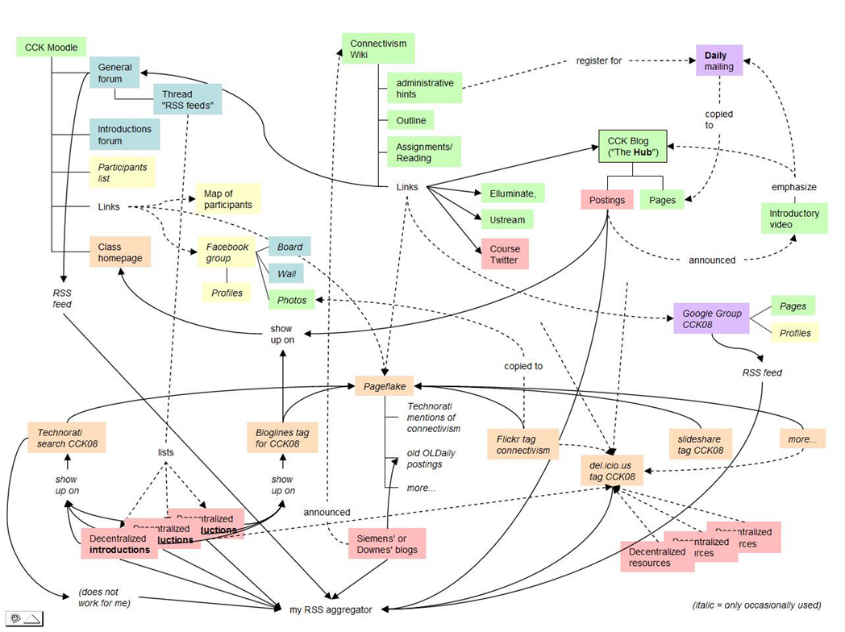 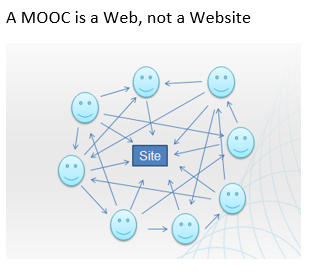 Instead of seeing a course as a series of contents to be presented, a course is a network of participants who find and exchange resources with each other
An initial structure is developed and ‘seeded’ with existing OERs
Participants encouraged to use their own sites to create or share resources
A mechanism (gRSShopper) is employed to connect them
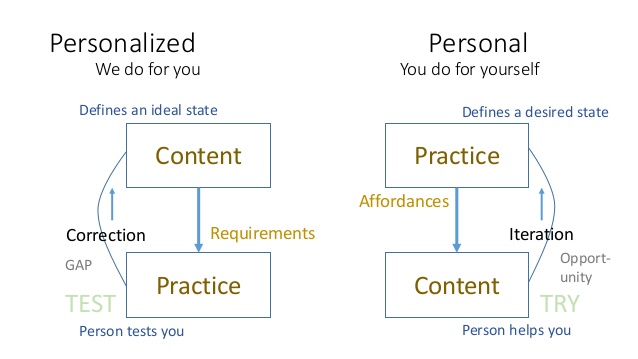 Learning is Personal
Learning Outcomes
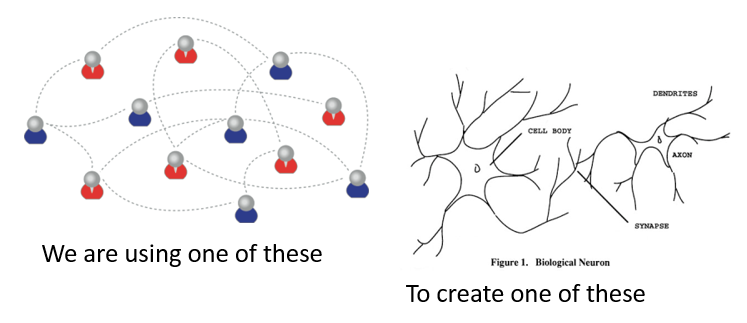 Learning a discipline is a total state and not a collection of specific states
It is obtained through immersion in an environment rather than acquisition of particular entities
It is expressed functionally (can you perform ‘as a geographer’?) rather than cognitively (can you state ‘geography facts’ or do ‘geography tasks’?)
Extended Cognition
More than neural networks?
Embodied learning, stigmergy, extended memory (Andy Clark)
Is my library a part of my cognition?
Which books?
The problem of explanation
Cloud Environments
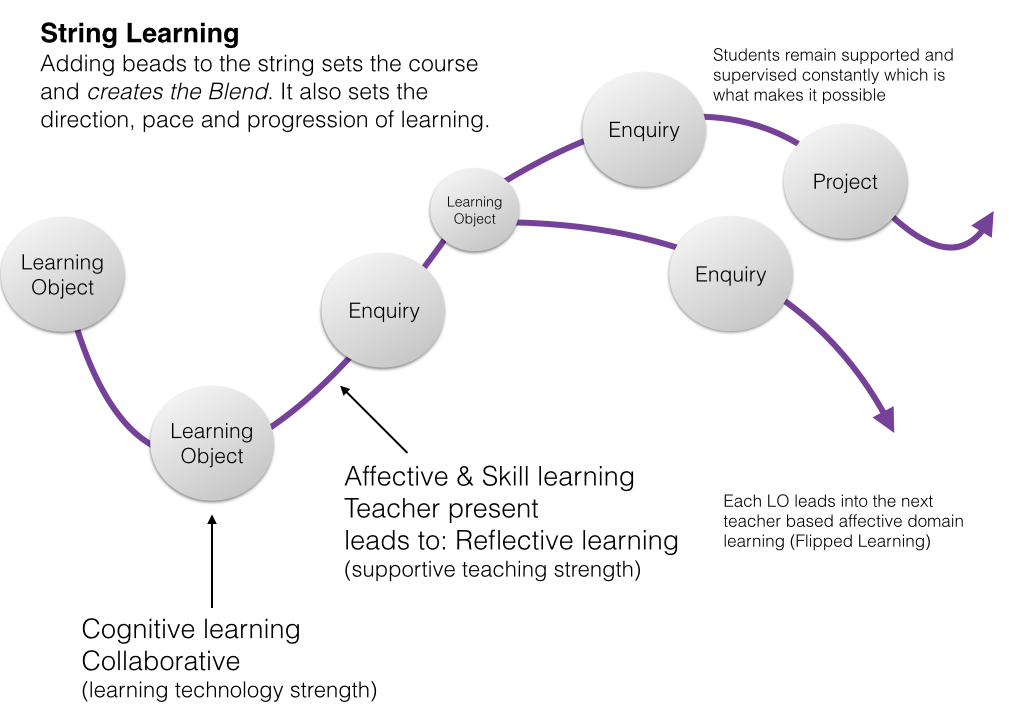 https://www.linkedin.com/pulse/string-learning-blend-objects-geoff-rebbeck?articleId=6932346018329088240
Cloud Environments
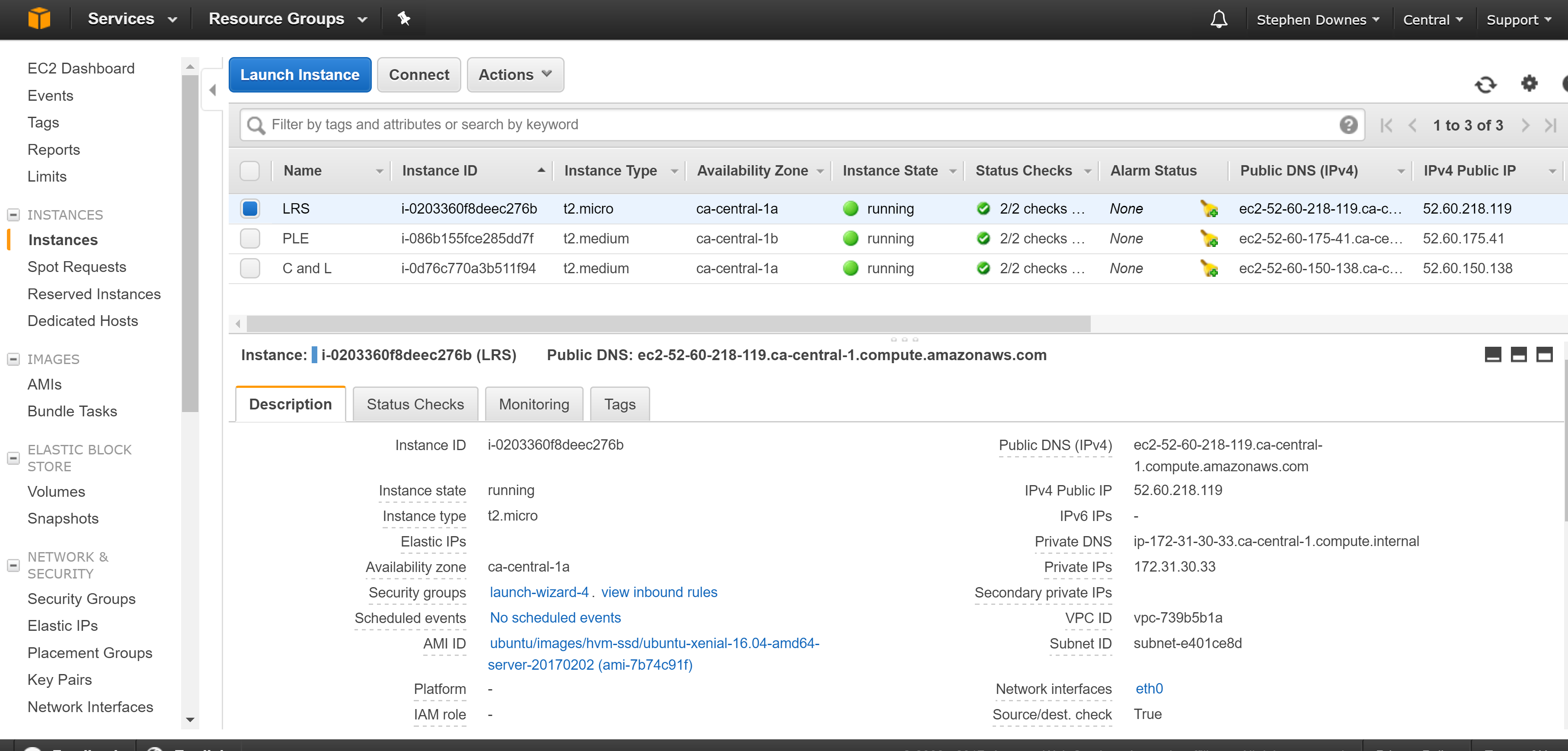 https://aws.amazon.com/console/
Cloud Environments
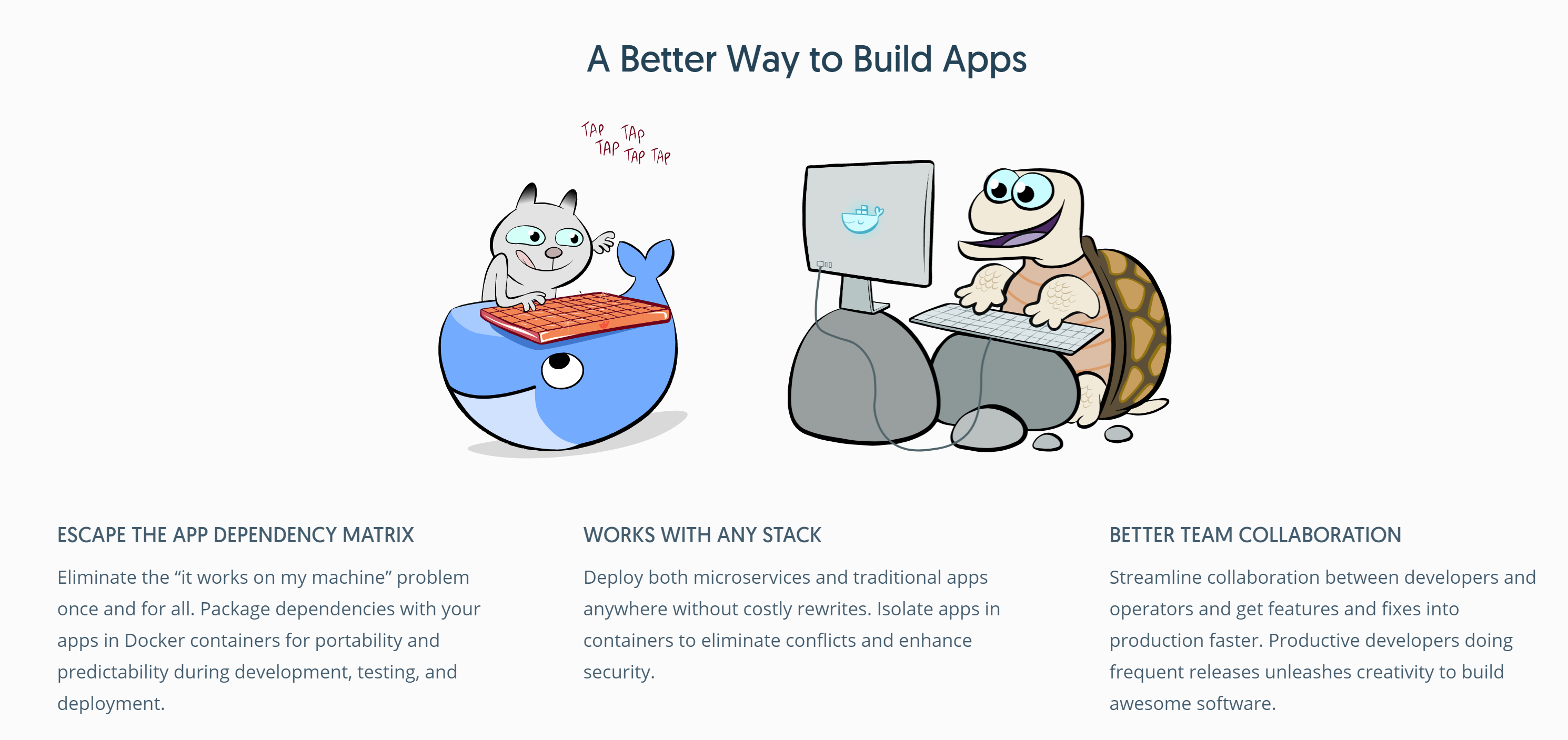 https://www.docker.com/
Learning Record Store
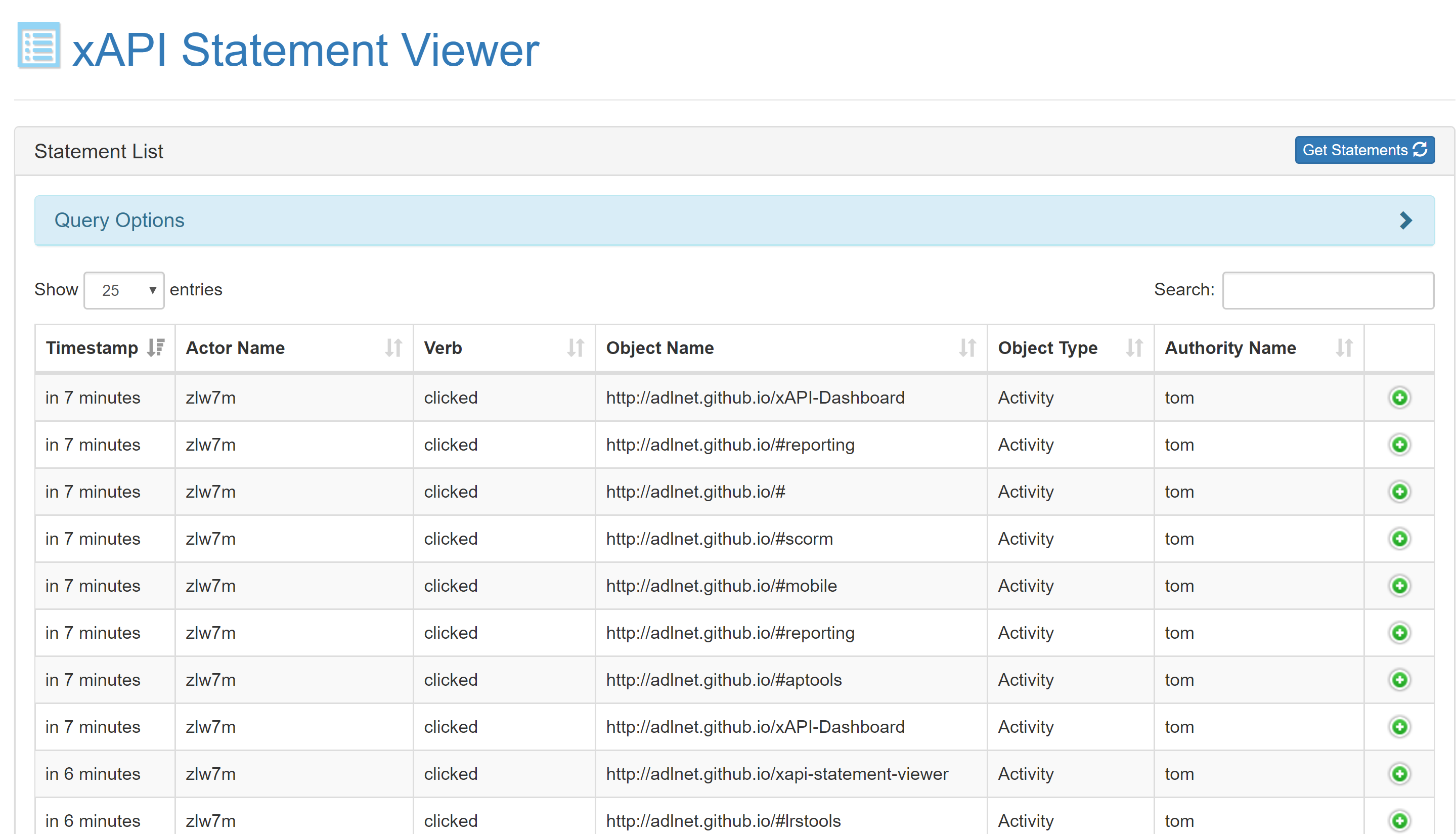 http://adlnet.github.io/xapi-statement-viewer/
Cloud Services
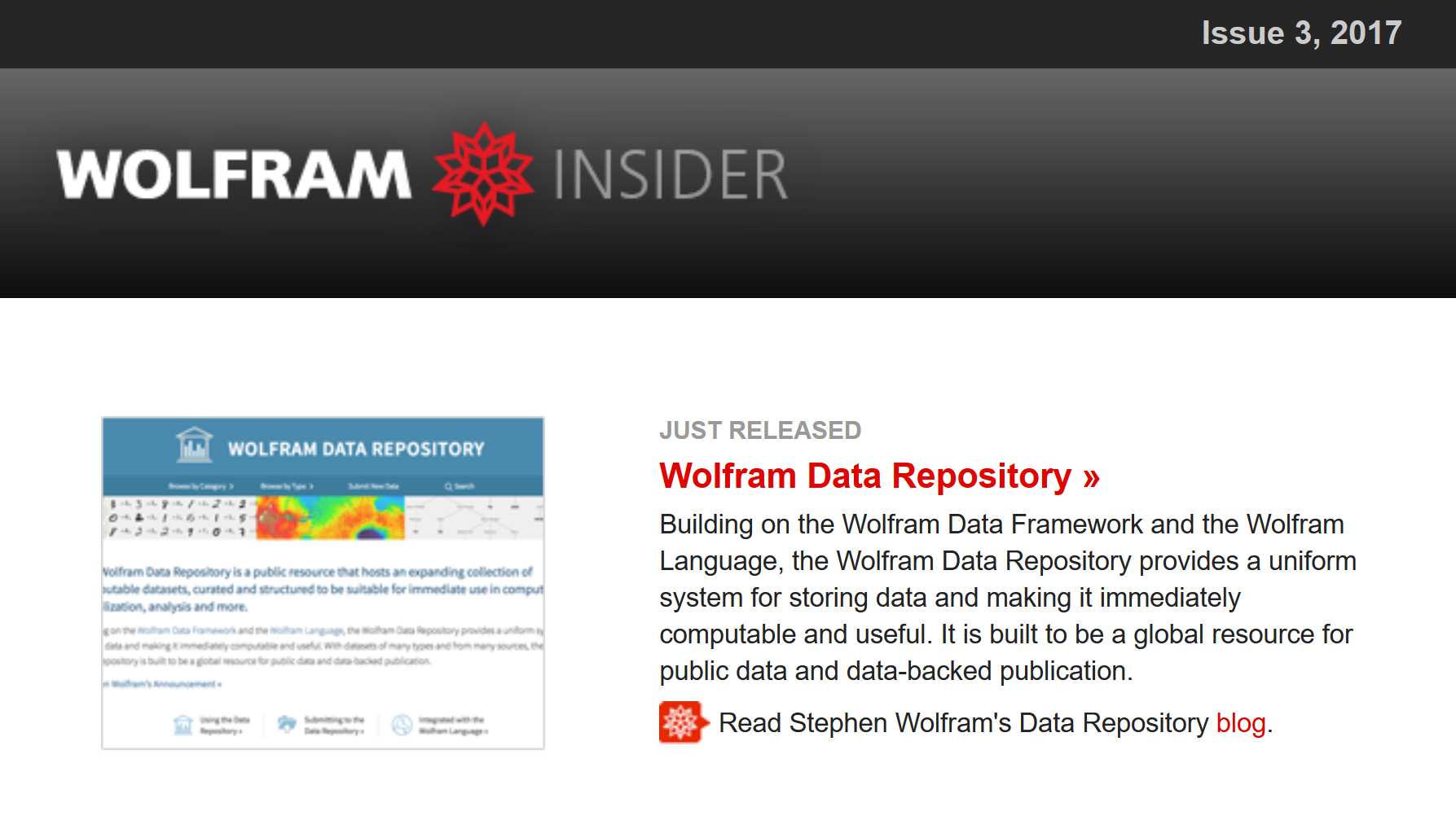 https://datarepository.wolframcloud.com/
Stephen Downes
http://www.downes.ca
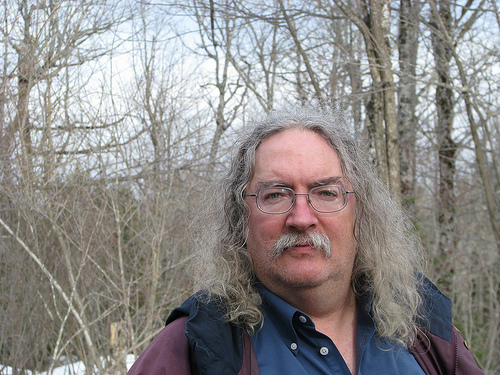 Moncton, Canada, 2005
http://www.downes.ca/presentation/389